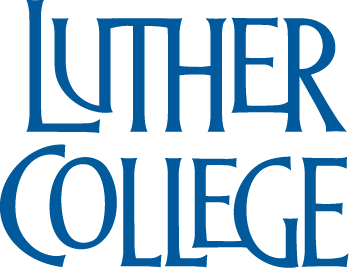 Theists Securely Attached to God Have Higher Levels of Self-Control 
Than Atheists and Agnostics 
David M. Njus and Emma C. Deihl 
Luther College
Presented at the Association for Psychological Science 2020 Poster Showcase
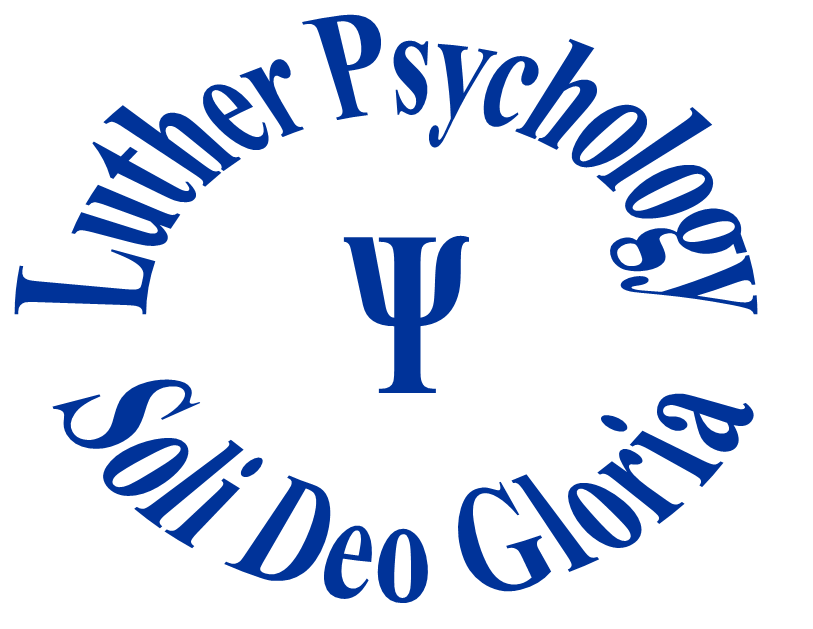 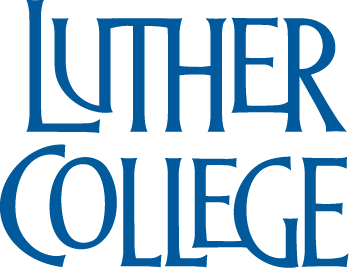 Discussion

	Previous research (see Zell & Baumeister, 2013) has found that religiosity is positively related to self-control. In addition to providing a clear standard of right and wrong that can guide behavior, religion facilitates monitoring of behaviors and the development of the willpower and motivation to control one’s behavior. 
	Results from this study suggest that mere belief in God is not responsible for this relationship.  Rather, it may be the nature of the relationship theists perceive they have with their God that matters.  Theists—but only those with a secure attachment to God—have higher levels of both self-control and self-regulation than do atheists and agnostics. Similar to how individuals with secure interpersonal attachment relationships have developed higher levels of self-control (Orehek, et al., 2017),  individuals securely attached to God may have developed greater self-control and self-regulation of their behavior based on years of a relationship with a deity with whom they feel a close connection.
	.
Self-control refers to the ability to override a dominant response in a given situation—such as refraining from the temptation to lash out toward someone who has slighted you.  Self-regulation involves self-control in a longer-term context—one monitors and alters one’s behaviors to accomplish a longer-term goal, such as working toward a desired career.  
	Previous research suggests attachment as a factor that may strengthen one’s levels of self-control and self-regulation.  Those with secure attachment relationships, who receive consistent and adequate support from their attachment figures, are more likely to have higher levels of self-control and self-regulation than those with insecure attachment relationships (Orehek, Vazeou-Niewuwenhuis, Quick, & Weaverling, 2017). 
	Kirkpatrick (2005) proposed that for theists, a representation of God can serve as an attachment figure—a safe haven in times of distress and a secure base from which one can venture into the world.  He further proposed that the two dimensions of adult attachment (anxiety and avoidance) also apply to the attachment relationship with God.
	The current study combines these areas of scholarship, examining whether self-control and self-regulation vary among those with differing levels of God attachment, as well as among those who do not believe in God.
References
Beck, R., & McDonald, A. (2004). Attachment to God: The 
	Attachment  to God Inventory, tests of working model 
	correspondence, and an exploration of faith group 
	differences. Journal of Psychology and Theology, 32(2),
	92-103.
Kirkpatrick, L. A. (2005). Attachment, evolution, and the
	psychology of religion. Guilford Press.
Maloney, P.W., Grawitch, M.J., & Barber, L. K.  (2012).  The 
	multi-factor structure of the Brief Self-Control Scale: 	Discriminant 	validity of restraint and impulsivity. Journal 
	of Research in Personality, 46, 111-115.
Neal, D. J., & Carey, K.B. (2005).  A follow-up psychometric
	analysis of  the Self-Regulation Questionnaire. Psychology 
	of Addictive Behaviors, 19, 414-422.
Orehek, E., Vazeou-Nieuwenhuis, A., Quick, E., &
	Weaverling, G. C. 	(2017).  Attachment and self-regu-
	lation. Personality and Social Psychology Bulletin, 43(3), 
	365-380.
Zell, A. L., & Baumeister, R. F. (2013).  How religion can 	support self-control and moral behavior.  In R. F.  
	Paloutzian and C. L. Park, (Eds.), Handbook of the 
	Psychology of Religion and 	Spirituality (2nd Ed.) (pp. 498-
	516).  New York:  Guilford Press.